Production of polyclonal and monoclonal antibodies
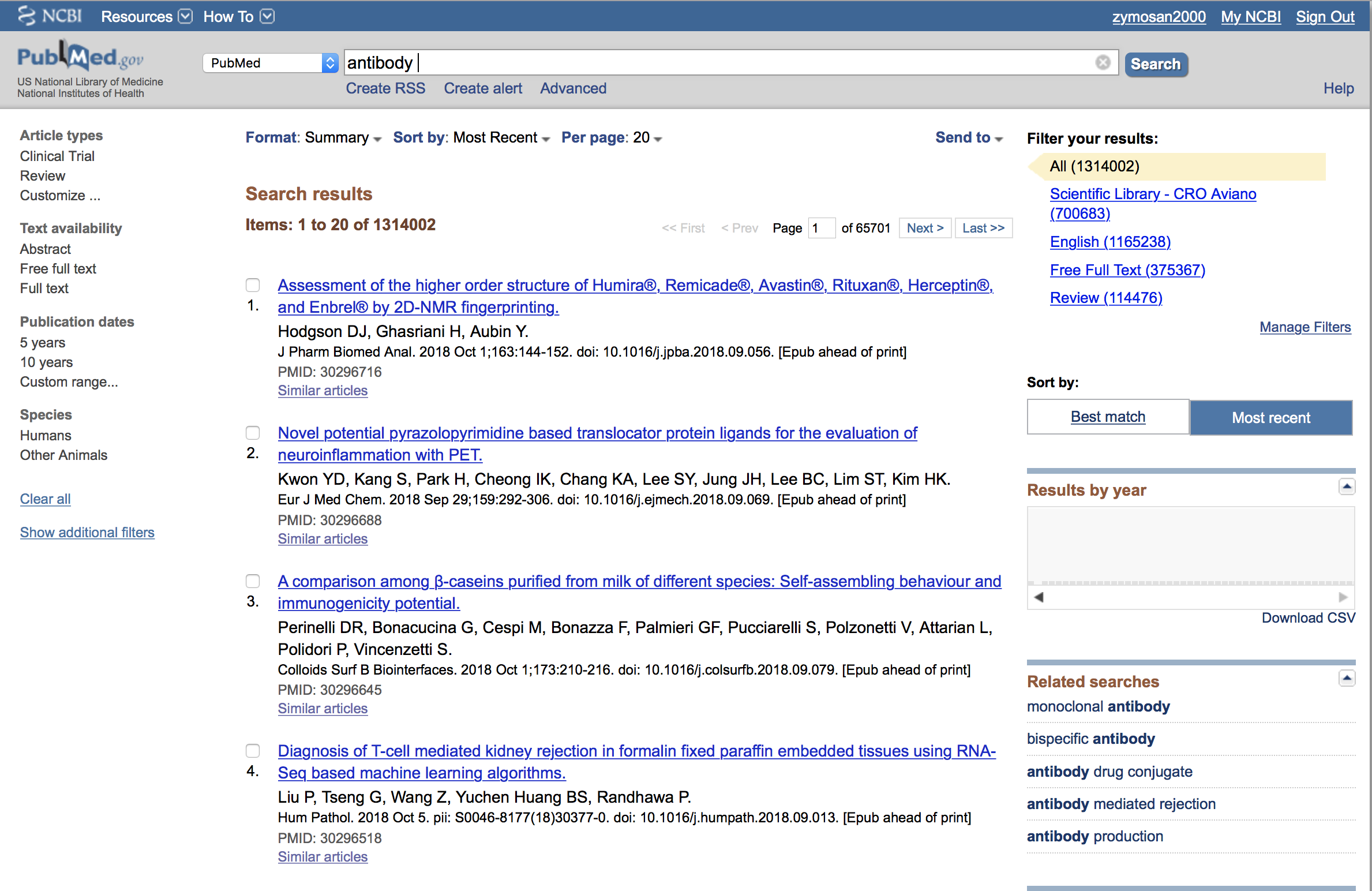 Monoclonal Antibodies
Didascalia
Pubmed
Oct 2018
Monoclonal Antibodies
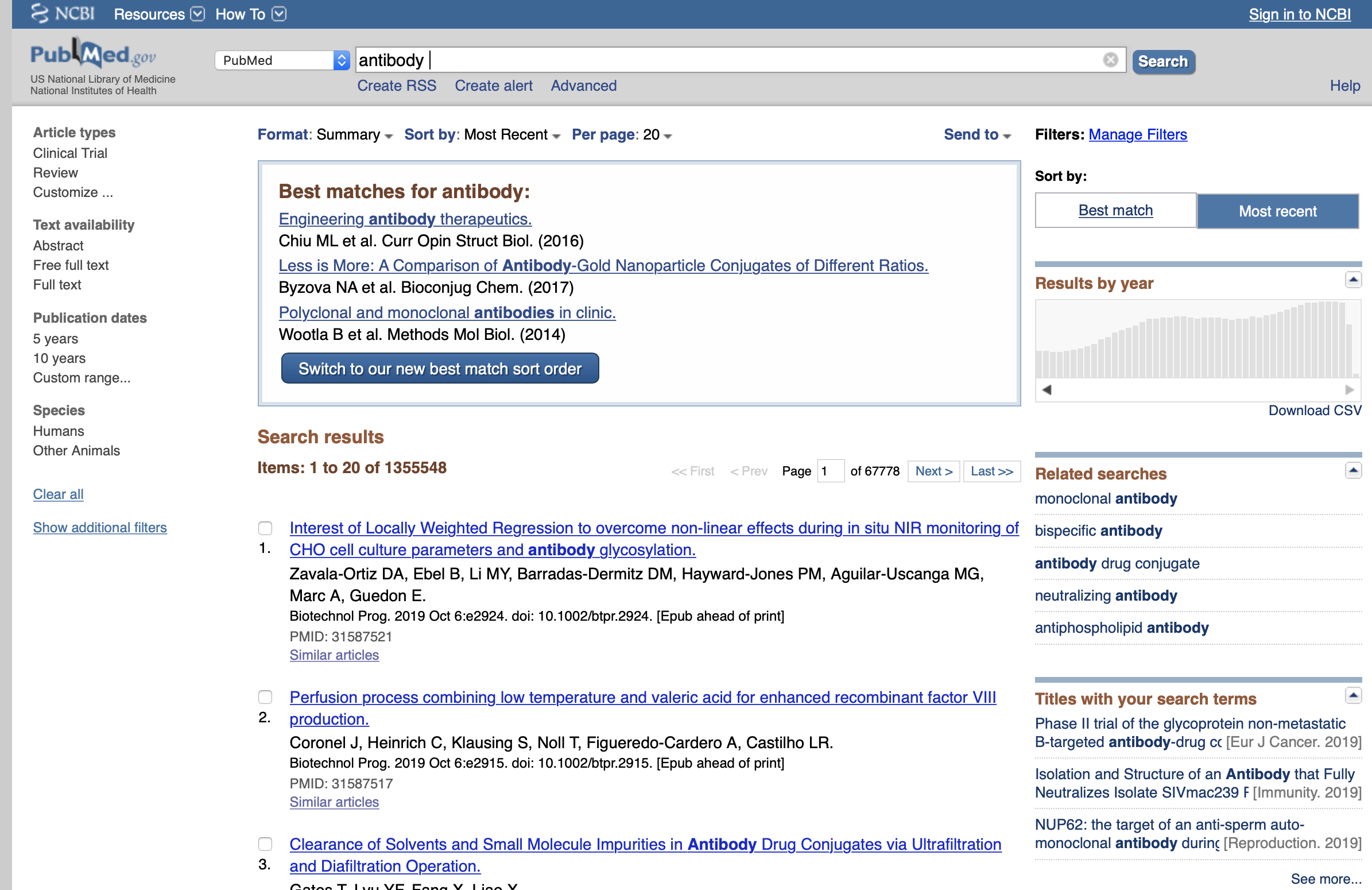 Pubmed
Oct 2019
Use of monoclonal antibodies
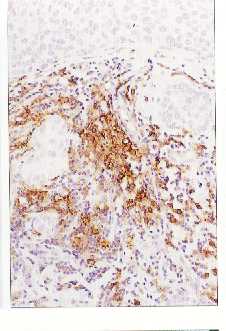 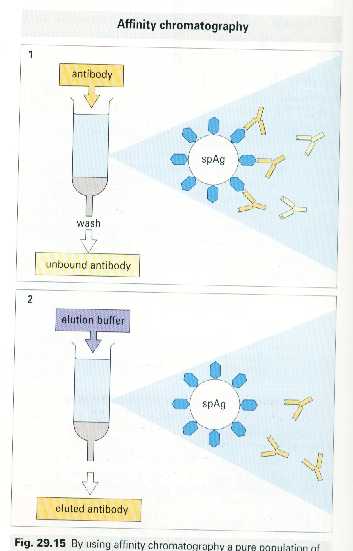 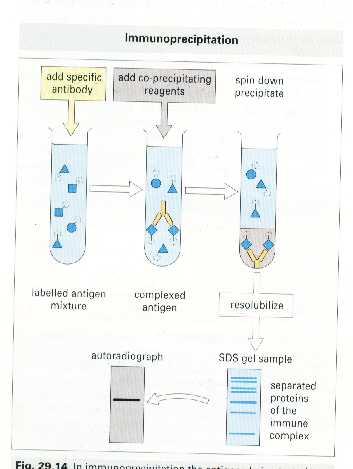 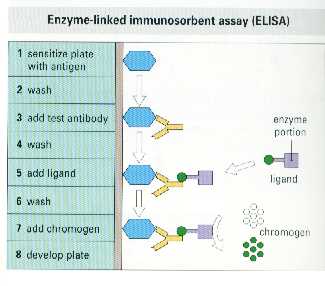 Immuno-
histochemistry
Purification
Immuno-
precipitation
ELISA
Use of monoclonal antibodies
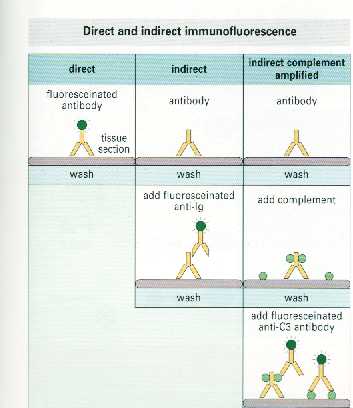 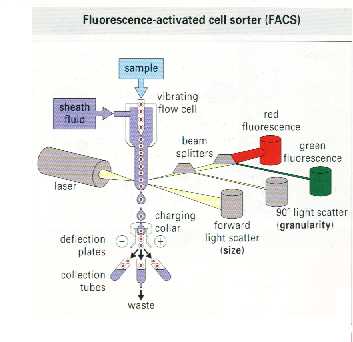 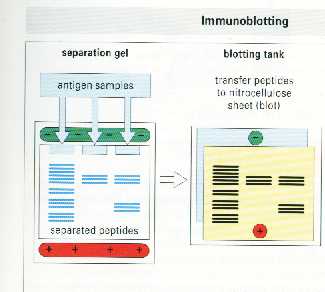 Immuno-
fluorescence
Flow cytometry
Immunoblotting
Antibody Production
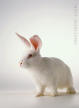 Polyclonal:
Antibodies are collected from sera of exposed animal, 
- or -
a combination of monoclonal colonies is combined.  

Can be any animal: Rabbit, Goat, Horse, Rat, Sheep, etc…
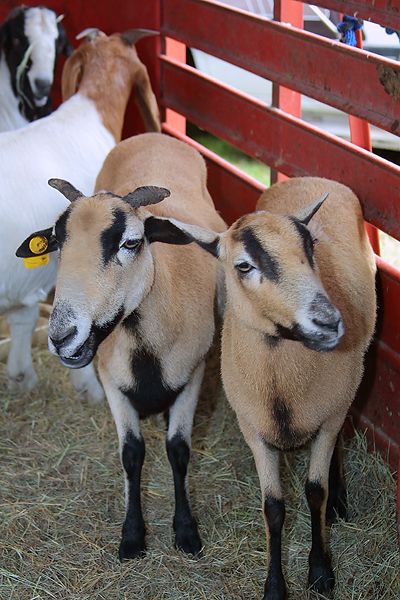 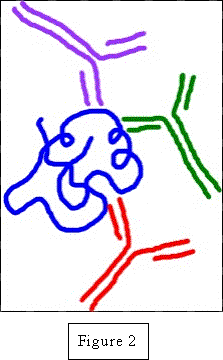 Suite of antibodies recognizing multiple antigenic sites of injected biochemical.
Timing for Ab production
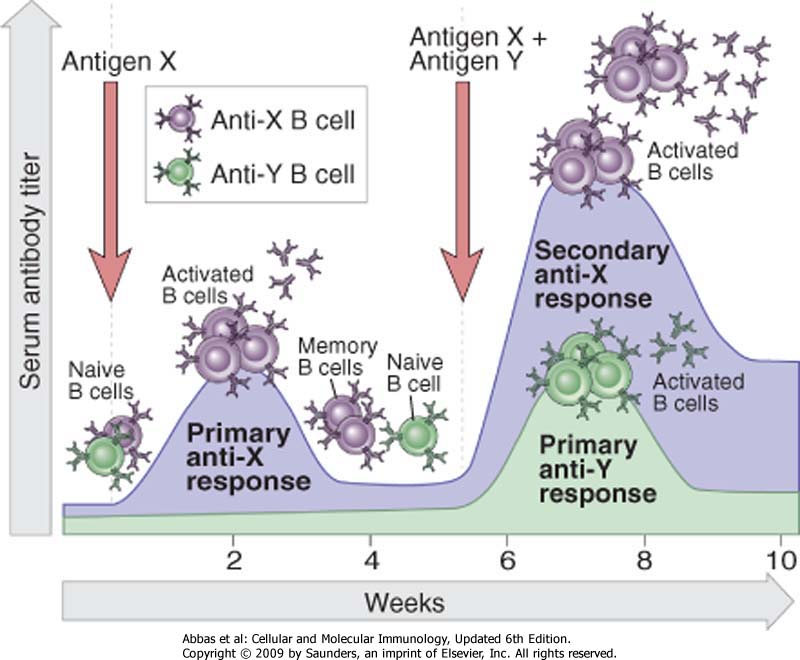 Disadvantages of Polyclonal Antisera
Antiserum is composed of a mixture of high and low affinity antibody populations
Antiserum is composed of a mixture of antibodies with different specificities - not all recognize the target of interest
If the animal has had an infection, antibodies against the infecting organism will be present - can lead to “non-specific” binding
Quantity of antiserum is limited by amount of serum and life of immunized animal.
Antigen must be pure.
Advantages of Polyclonal Antisera
Antiserum recognizes many different epitopes on the target
Can usually be used for many different research procedures
(Immunohistochemistry, immunofluorescence, immunoprecipitation, ELISA, precipitation assays, functional assay)
Can be affinity purified to eliminate the non-specific binding antibodies
Production of monoclonal antibodies
 
One of the most important example of induction and selection of stable cell mutant and cell fusion is the production of hybridoma

Hybridomas are hybrid of cells obtained fusing lymphocytes and a tumor cell line obtained from multiple myeloma. 

The aim is to obtain a stable clone of lymphocytes in order to obtain in vitro, for long time and in high amount, monoclonal antibodies that usually lymphocytes produce after their differentiation to plasma cells.
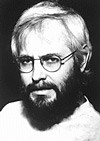 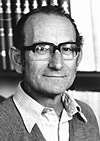 &
Georges Köhler
(1946-1995)
Cesar Milstein
(1927-2002)
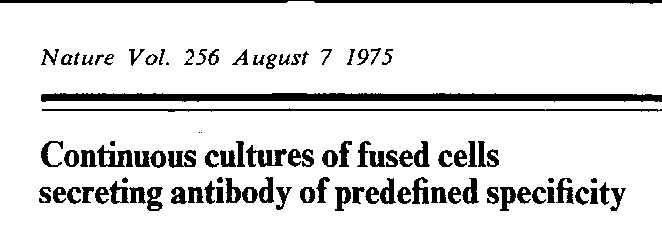 Method to produce monoclonal antibodies -1975
Nobel Prize - 1984
How to make a monoclonal antibody
Immunize mice
Test the serum
Purify lymphocytes from the spleen
Perform a fusion
Screen the fusion for the right cells
Grow the hybridomas
Harvest the antibody
Concentrate and purify the product
Production of Monoclonal Antibodies
Immunisation with antigen
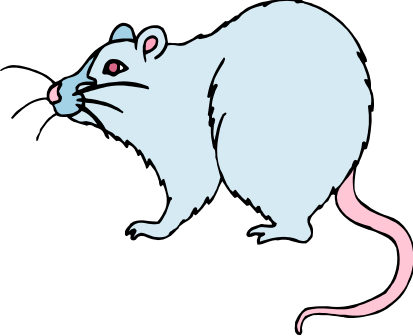 Ab titre from serum Ab1   Ab2 … Abn
Immunize the mice - Inoculation
The mice are aseptically inoculated with the antigen combined with an adjuvant.

Inoculations are done either sub-cutaneously or intra-peritoneally.

Normal dose per mouse is between 20 and 100 micrograms of protein.

 Inoculations are performed every 14 to 21 days.
Timing for Ab production
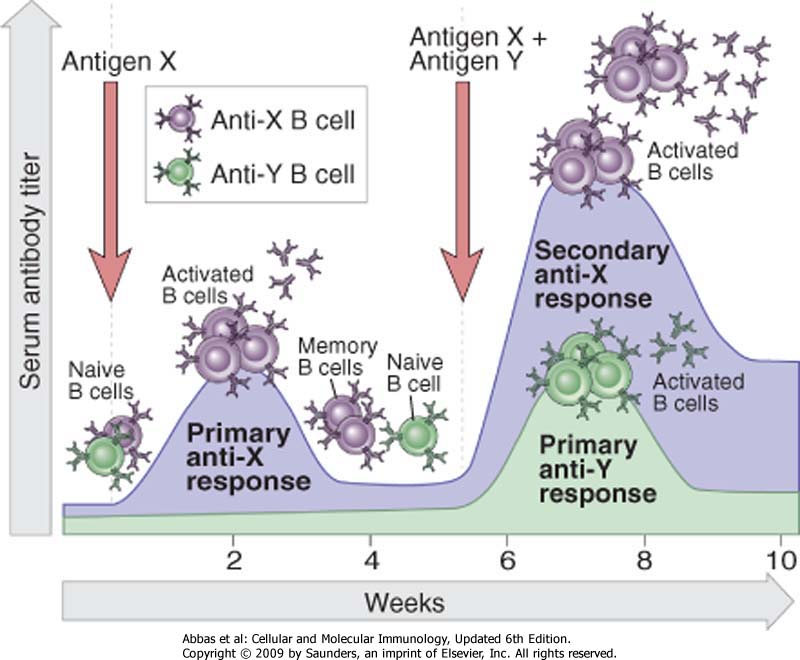 Test the serum – In the lab
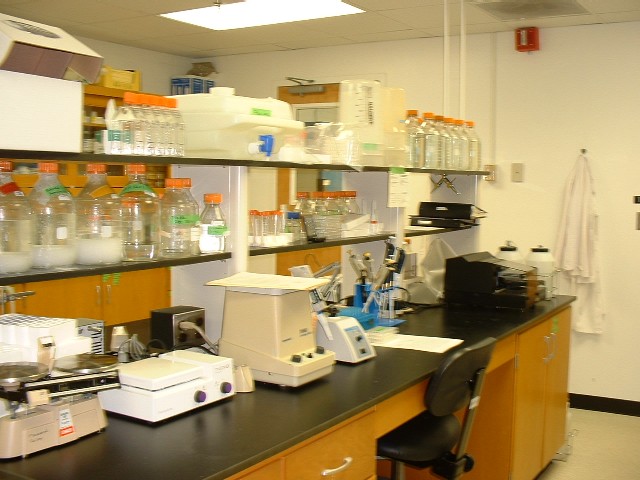 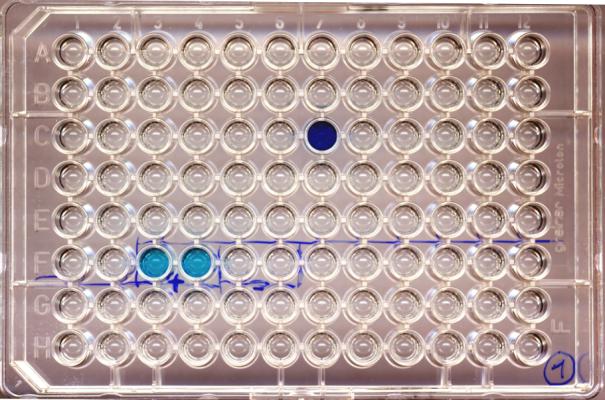 Test the serum - Decision time
When the serum titer of the mice has reached a plateau, an additional ELISA test is performed to determine the predominant isotype present.  The two isotypes that are most common in mouse serum are IgG and IgM.

A fusion is done when the IgG level is high and the IgM level is low.
Sometimes additional testing is done (Western blots, immunoflurorescence) to determine whether the serum response is specific for the selected antigen.

The mouse with the strongest, most specific response is chosen for the fusion.
Production of Monoclonal Antibodies
Immunisation with antigen
Spleen suspension
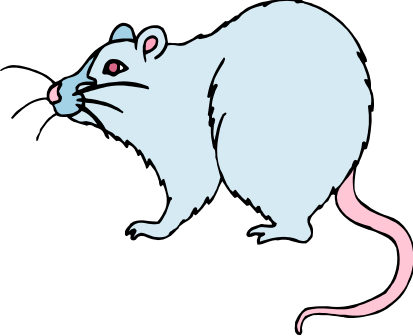 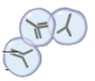 Ab titre from serum Ab1   Ab2 … Abn
Production of Monoclonal Antibodies
Immunisation with antigen
Cell line –myeloma
P3– NSI/I – Ag4 – 1
X63 – Ag8 - 653
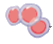 Spleen suspension
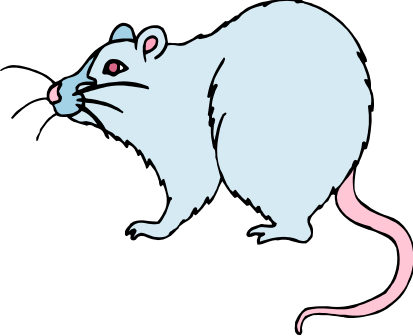 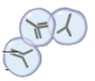 Ab titre from serum Ab1   Ab2 … Abn
Production of Monoclonal Antibodies
Immunisation with antigen
Cell line –myeloma
P3– NSI/I – Ag4 – 1
X63 – Ag8 - 653
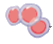 Spleen suspension
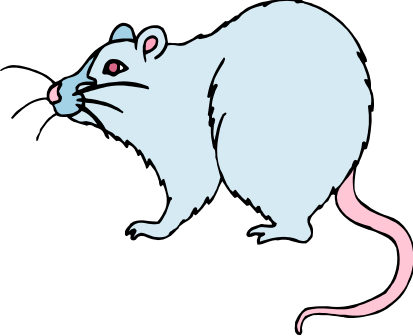 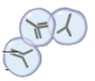 Ab titre from serum Ab1   Ab2 … Abn
Fusion with polyethylene glycol (PEG)
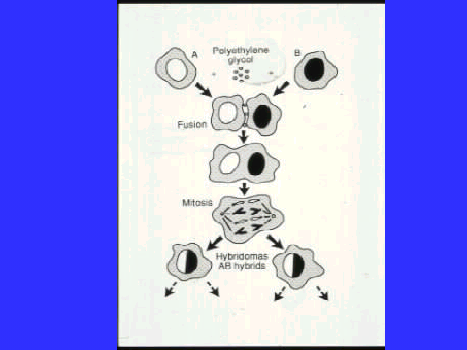 Cell types present after fusion
Myeloma 
parents
Lymphocyte 
parents
Lymphocyte 
x 
lymphocyte
hybrids
Myeloma
x
Myeloma 
hybrids
Hybrids of myelomas and lymphocytes
What does HAT do?
Myeloma cell fusion partners were selected for the loss of the ability to synthesize hypoxanthine-guanine phosphoribosyl transferase (HGPRT)
HGPRT enables cells to synthesize purines using an extracellular source of hypoxanthine as a precursor. 
Normally, the absence of HGPRT is not a problem because cells have an alternate biochemical pathway (termed the rescue pathway) they use to synthesize purines. The rescue pathway allows myeloma cells to divide normally.
The rescue pathway is inhibited by aminopterin. In the presence of aminopterin, HGPRT is essential for survival.
HAT contains:
Hypoxanthine
Aminopterin
Thymidine
HAT is selective for fused, (hydridoma) cells because: 
Unfused myeloma cells cannot grow because they lack HGPRT
Unfused normal spleen cells cannot grow indefinitely because of their limited life span. 
In hybridomas the spleen cell partner supplies HGPRT and the myeloma partner is immortal because it is a cancer cell, overcoming the growth block of spleen cells.
Production of Monoclonal Antibodies
Immunisation with antigen
Cell line –myeloma
P3– NSI/I – Ag4 – 1
X63 – Ag8 - 653
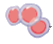 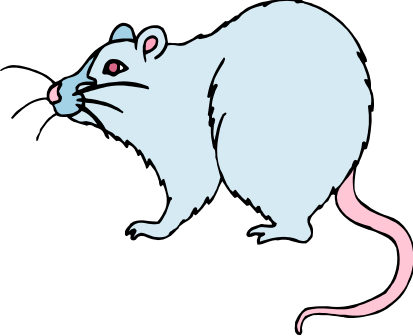 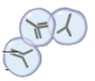 Spleen suspension
Ab titre from serum Ab1   Ab2 … Abn
Fusion with polyethylene glycol (PEG)
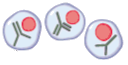 Selection with H.A.T.
Cell types present after fusion
Myeloma 
parents
Plasma cell
parents
Plasma cell
x 
Plasma cell
hybrids
Myeloma
x
Myeloma 
hybrids
Die 
(no HGPRT)
Die
(in a few days)
Die
(in a few days)
Die
(no HGPRT)
Hybrids of myelomas and plasma cell
Survive
Perform a fusion - Growing the cells (hybridomas)
Cells are grown in a 37o C incubator.

Cells are kept in an atmosphere of about 5% CO2.

The cells are fed after 7 days of incubation.

The cells are checked for growth after 10 days of incubation.
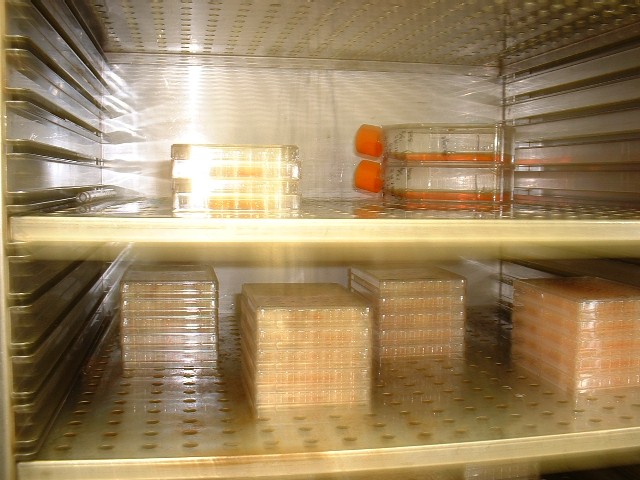 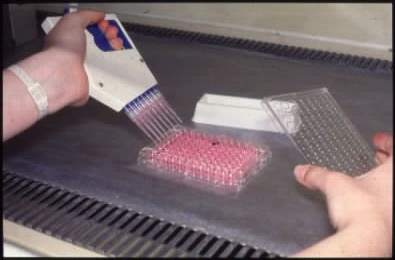 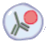 Production of Monoclonal Antibodies
Immunisation with antigen
Cell line –myeloma
P3– NSI/I – Ag4 – 1
X63 – Ag8 - 653
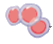 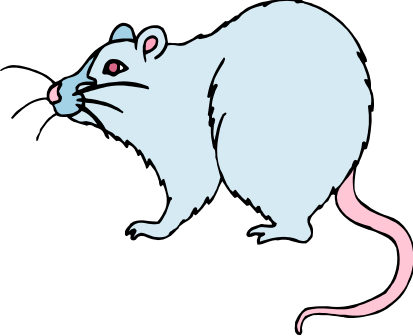 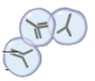 Spleen suspension
Ab titre from serum Ab1   Ab2 … Abn
Fusion with polyethylene glycol (PEG)
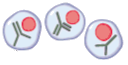 Selection with H.A.T.
Screen for Ab – secreting hybrids
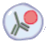 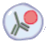 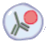 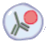 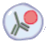 Production of Monoclonal Antibodies
Immunisation with antigen
Cell line –myeloma
P3– NSI/I – Ag4 – 1
X63 – Ag8 - 653
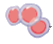 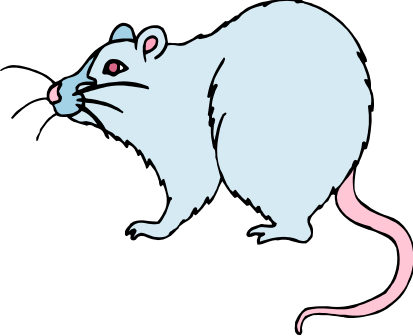 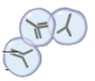 Spleen suspension
Ab titre from serum Ab1   Ab2 … Abn
Fusion with polyethylene glycol (PEG)
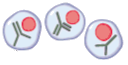 Selection with H.A.T.
Screen for Ab – secreting hybrids
Clone Ab secreting hybrids
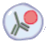 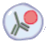 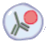 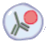 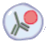 Production of Monoclonal Antibodies
Immunisation with antigen
Cell line –myeloma
P3– NSI/I – Ag4 – 1
X63 – Ag8 - 653
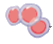 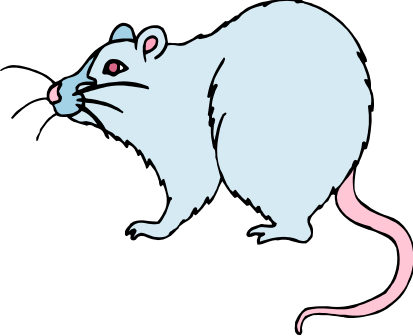 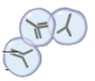 Spleen suspension
Ab titre from serum Ab1   Ab2 … Abn
Fusion with polyethylene glycol (PEG)
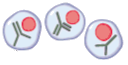 Selection with H.A.T.
Screen for Ab – secreting hybrids
Clone Ab secreting hybrids
Freeze cells
Clone 1      Clone 2      Clone n
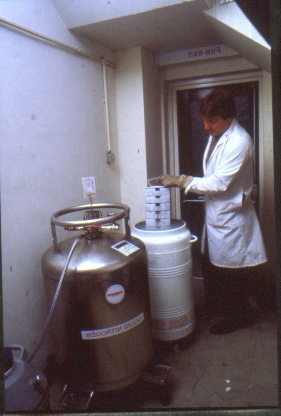 Expand in mice or expand in vitro
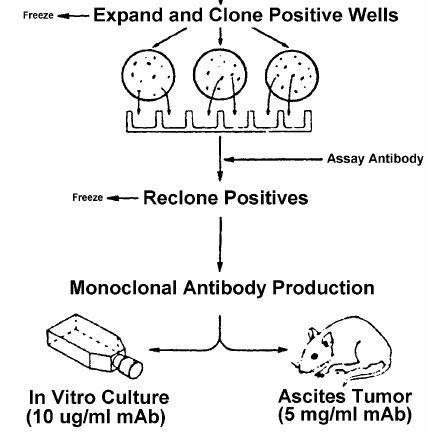 in vitro material is less concentrated 
and contains 
bovine serum
ascites fluid 
contain high [mAb]
and minor contamination
with mouse Ig
Advantages
Possible to select mAbs with the required specificity.

Large quantities of antibodies can be obtained easily.

Pure antibodies can be obtained more easily.

Indefinite supply.

Immunogen need not be pure.
Disadvantages of Monoclonal Antibodies
Labour intensive.

Costly.

Longer time span.
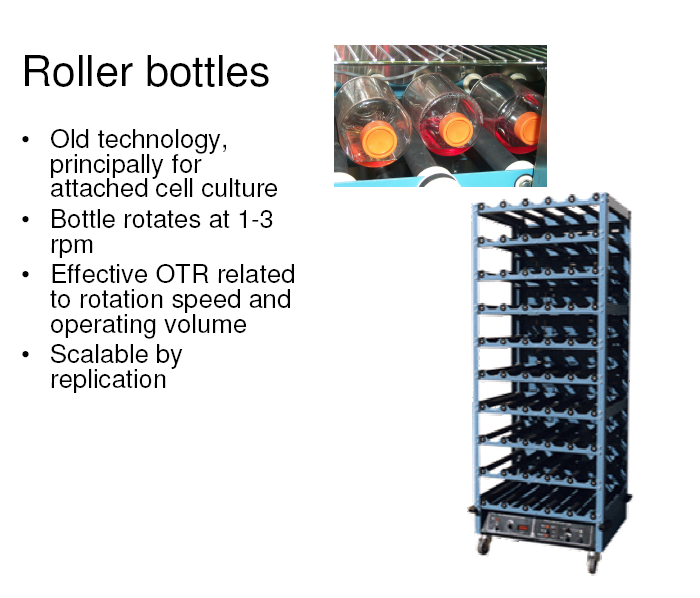 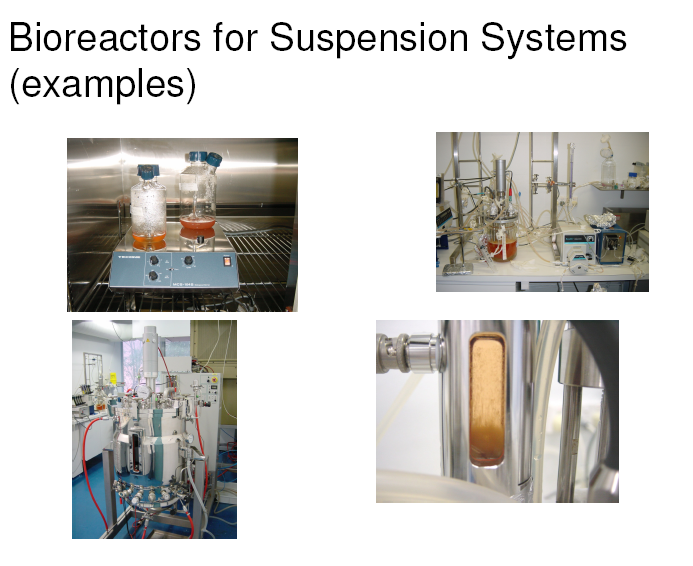 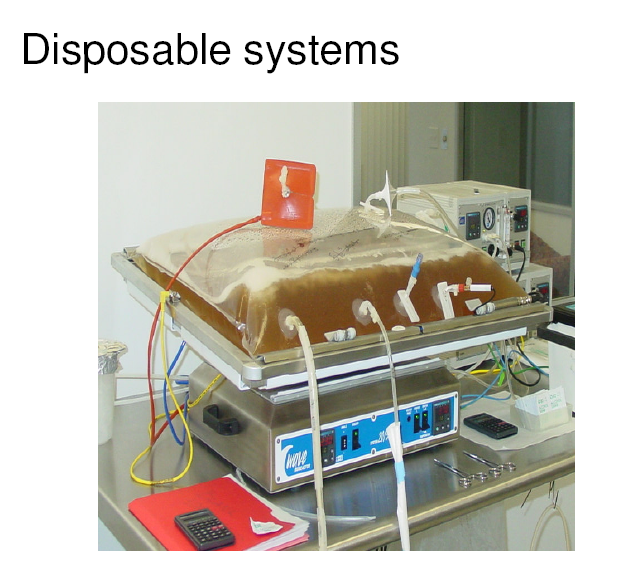 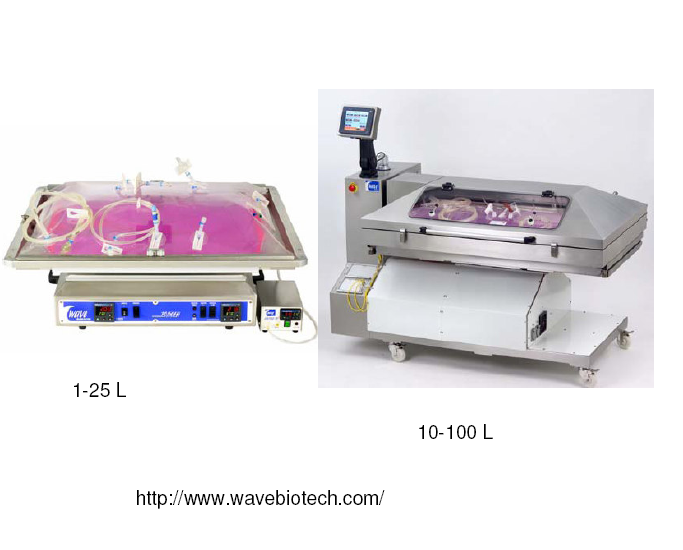 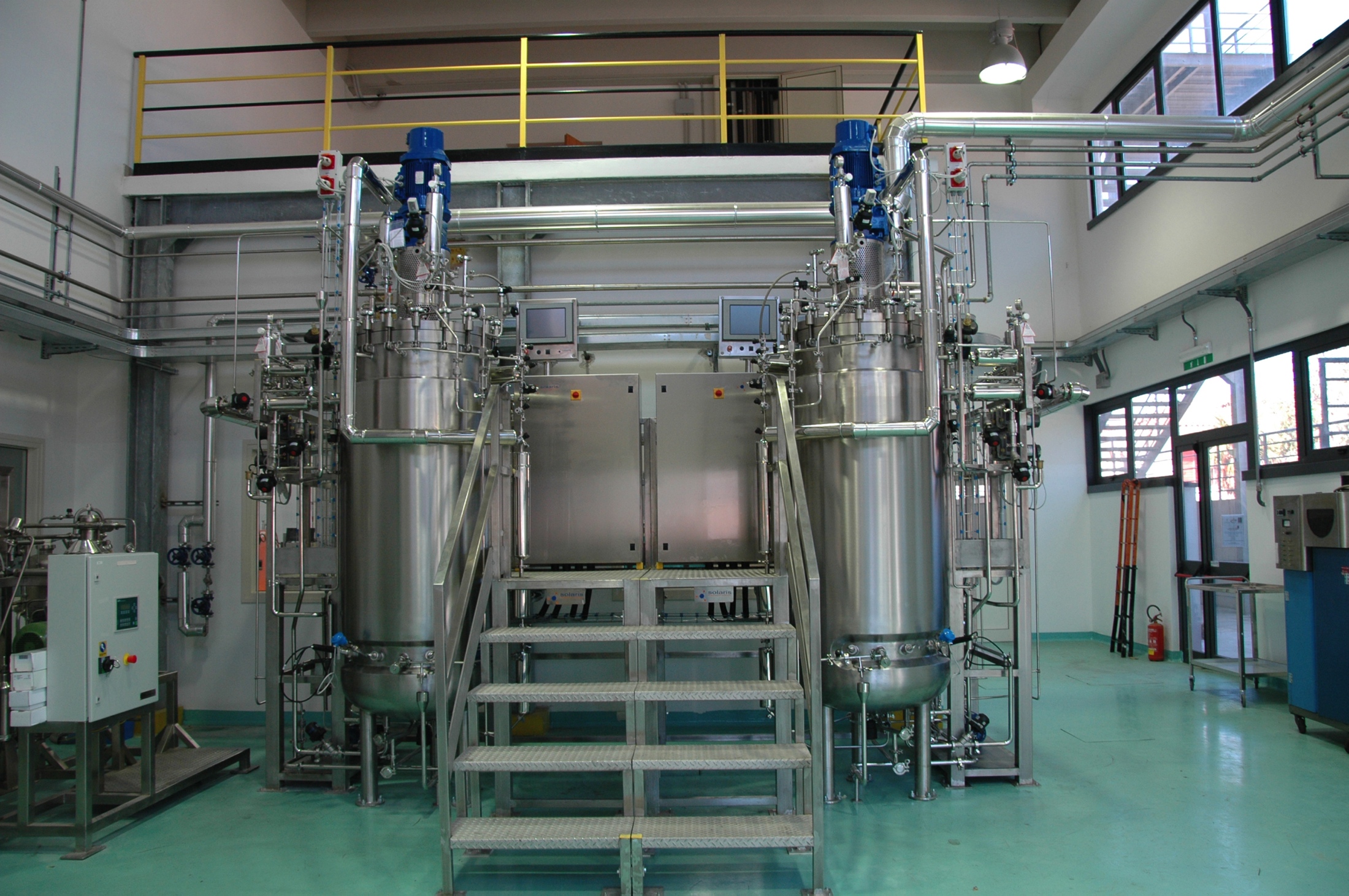 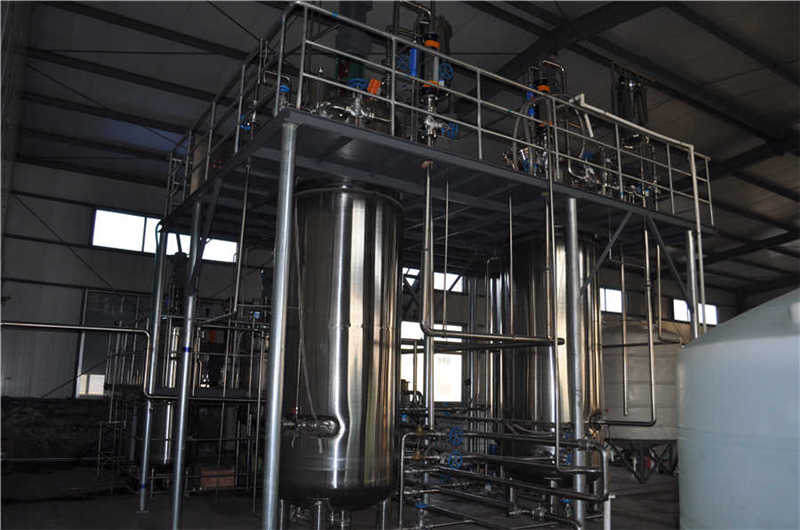 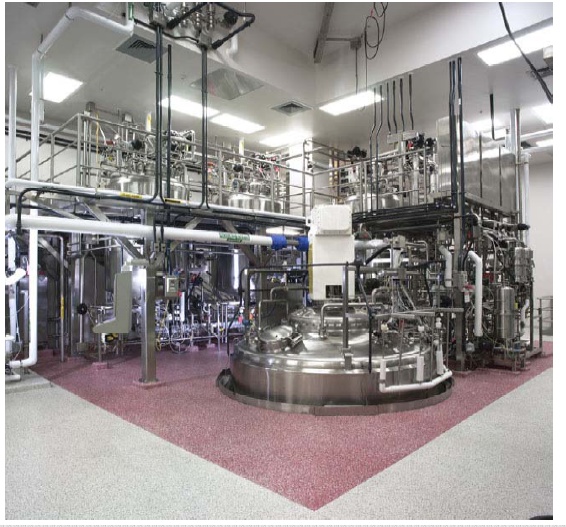 20,000 liter mammalian cell ferment or  -  Lonza Biologics  -  Portsmouth, NH
Cost
Facilities cost $20-50 million to build
Antibodies cost $500-1,000/gram 

High costs present challenges for reimbursement in chronic diseases
High level production in mammalian cells: the math
Lonza (contract manufacturer) claims = 5.5 g/L yield in 24 days

30,000 L reactor: 
30,000 L.  X 5.5  g/L = 165 kg in 24 days, 
 x 12 =  1,980 kg/year = 2,000,000 g/year

One mAb dose = 500 mg = 0.5 g
2,000,000/0.5 = 4 million doses per reactor per year.
6 doses per patient per year? 
4,000,000/6 = 600,000 patients per year per reactor.
At $10,000 per patient per year  $6B in sales /per 30KL reactor

Not bad!!